HERRAMIENTAS ESENCIALES
PARA EL ANÁLISIS DE CAUSA RAIZ
Herramientas para el análisis de causa raíz: Brainstorming
El "brainstorming" es una herramienta de uso frecuente, pero con la misma frecuencia se utiliza de forma incorrecta o ineficaz. 
Para obtener resultados útiles de una sesión de brainstorming, hay que seguir un proceso estructurado y moderado. La lluvia de ideas en el Análisis de Causa Raíz es aplicable cuando se enfrentan tipos de problemas de simple complejidad.
Fase 1: Buscar ideas
El primer paso consiste en buscar ideas en una sesión de grupo moderada. Se pide a todos los participantes que nombren temas de forma espontánea, si es posible. Se anotan en papeles o tarjetas individuales. Todas las ideas están permitidas. Está prohibido criticar, rechazar o evaluar las ideas.
Fase 2: Clasificar y evaluar
Tras una pausa, el moderador lee todas las ideas y los participantes las discuten, evalúan y clasifican. Al principio se trata sólo de las conexiones temáticas y de la clasificación de las ideas que no son relevantes para el problema.
Herramientas para el análisis de causa raíz: Brainstorming (cont.)
Para llevar a cabo una sesión de Brainstorming eficaz, hay que atenerse a 7 principios básicos:
Guarda los Detalles
Números y Nombres
Deja los detalles para el final de la sesión de brainstorming. Evita discutir los beneficios de una idea con demasiado detalle al principio. Esto puede restarle fuerza a la idea principal e impedir que se hagan más sugerencias.
Enumera y nombra las ideas para poder referirse a ellas una y otra vez en el debate posterior sin perder la visión de conjunto.
03
02
04
El jefe al final
Difusión (física)
La forma más segura de hacer fracasar una lluvia de ideas es dejar que el jefe hable primero. Los empleados no querrán contradecirlo.
Distribuye tantos rotafolios o mesas por la sala como sea posible para que los participantes puedan anotar sus ideas (sin tener que ponerse delante de todo el grupo).
05
02
05
01
El Centro de Atención
Define la tarea o el problema de forma precisa con un enunciado específico y asegúrate de que los participantes no se desvían del tema. El primer paso para resolver un problema es siempre definir claramente la posición de partida.
06
07
Físicamente Activo
Utiliza otras herramientas que estimulen otras partes del cerebro: plastilina, bloques de construcción, figuras de juego, cinta adhesiva, pegamento o tijeras. Construye tus ideas.
Máximo 60 minutos
Ninguna lluvia de ideas debe durar más de 60 minutos. Un tema debe debatirse durante un máximo de 25 minutos, después de los cuales hay que hacer una pausa. Si es necesario, tómate otros 25 minutos después.
Herramientas de análisis de la Causa Raíz: Los 5 por qués
Problema
1. ¿Por qué?
Los clientes califican la calidad del servicio como baja
El análisis de los 5 "por qués" es una herramienta sencilla para profundizar en el enunciado del problema hasta identificar la causa raíz preguntando "por qué" 5 veces.
Es aplicable cuando se examina una causa principal y si es necesario profundizar para llegar a una causa raíz
Evitar los prejuicios, intencionados o no, al responder
Encontrar a la persona adecuada que pueda responder
Utilizar otras herramientas complementarias
Porque nuestro tiempo de respuesta a las consultas de servicio es muy largo
2. ¿Por qué?
3. ¿Por qué?
Porque no tenemos suficiente personal trabajando en el Servicio
4. ¿Por qué?
El número de problemas de los clientes fue claramente subestimado
5. ¿Por qué?
El producto sigue teniendo numerosos problemas y aún no está listo para el mercado
No se realizaron pruebas sistemáticas con los usuarios finales antes de lanzar el producto
CAUSA RAIZ
Herramientas de análisis de la Causa Raíz: Los 5 por qués (Ejemplo  II)
Problema
1. ¿Por qué?
El análisis de los 5 "por qués" es una herramienta sencilla para profundizar en el enunciado del problema hasta identificar la causa raíz preguntando "por qué" 5 veces.
Es aplicable cuando se examina una causa principal y si es necesario profundizar para llegar a una causa raíz
Evitar los prejuicios, intencionados o no, al responder
Encontrar a la persona adecuada que pueda responder
Utilizar otras herramientas complementarias
Los fallos en los productos son 2 veces superiores a la media del sector
2. ¿Por qué?
A menudo se producen daños en el transporte.
3. ¿Por qué?
4. ¿Por qué?
El embalaje es insuficiente
Las especificaciones de embalaje están incompletas
5. ¿Por qué?
No hay especificaciones técnicas de embalaje en la empresa
CAUSA RAIZ
No hay una estrategia holística de calidad
Herramientas de análisis de la Causa Raíz: Los 5 por qués (Cont.)
1
3
2
4
Acordar el problema
Comprobar la causa
Establecer los por qués
Reparar
El proceso de los 5 por qués se suele subdividir en 4 pasos principales:
Determina si una causa es la verdadera causa raíz. Cada vez que te encuentres con una causa, detente ahí y tómate un tiempo para analizar si esa es la causa raíz o no.
Puede que tengas que repetir los pasos 2 y 3 un par de
 veces antes de llegar a
 una conclusión sobre la verdadera causa raíz.
Hasta que no definas bien el problema, resolverlo va a ser una tarea ardua. Dedica algún tiempo a asegurarte de que has definido bien el problema. Cuanto más detallada sea tu definición del problema, más fácil te resultará resolverlo.
Arreglar el problema por sí solo no te va a dar el valor real. 
Presta atención a la solución del error y de la causa para prevenir futuras ocurrencias del problema.
Comprueba una capa a la vez y siga determinando un "por qué" en cuanto encuentre un problema en cada nivel.
Herramientas de análisis de la Causa Raíz:  Diagrama de Afinidad
El diagrama de afinidad es una herramienta sencilla que permite reunir un gran número de detalles y causas interrelacionadas y agruparlas por temas generales.
1. Define el Problema
2. Brainstorming sobre las Causas  Raiz Principales
Esto ayuda a centrarse en un escenario más general y en las principales causas raíz.
Es aplicable cuando se examinan varias causas interrelacionadas y detalladas que tienen algunas cosas en común y pueden agruparse para  ver las causas principales
No hay suficientes lineas telefónicas
No hay suficiente personal.
El crecimiento fue demasiado rápido
Personal sin formación
El crecimiento fue demasiado rápido
No hay suficiente personal.
Personal sin motivación
No hay suficientes líneas telefónicas
Personal sin formación
¿Por qué nuestro servicio de atención al cliente es deficiente?
No se compensa al personal
No hay directrices ni controles
No hay suficiente apoyo de alto nivel
El personal se siente poco apreciado
No hay directrices ni controles
No se compensa al personal
El personal se siente poco apreciado
No hay suficiente apoyo de alto nivel
3. Agrupar las causas interrelacionadas
Personal sin motivación
Herramientas de análisis de la Causa Raíz:  Diagrama de Afinidad (cont)
3. Problemas de liderazgo
2. Falta de procedimientos
No hay suficiente personal
No hay suficientes líneas telefónicas
4. Identificar las causas principales
Personal sin formación
No se compensa al personal
4. Recursos y herramientas
No hay suficiente apoyo de alto nivel
1. Problemas de recursos humanos
Personal sin motivación
El personal se siente poco apreciado
No hay directrices ni controles
Herramientas de análisis de la Causa Raíz: Análisis de Pareto
El diagrama de Pareto se utiliza para mostrar la importancia relativa de un conjunto de medidas. El análisis de Pareto permite:
Identificar las áreas de mejora más importantes
Identificar las causas más importantes que hay que abordar
Priorizar las soluciones más importantes que hay que aplicar
Mostrar la mejora a lo largo del tiempo (cuando se ejecuta y se compara regularmente)
Identificar las acciones de seguimiento
Frecuencia
Acumulada %
56%
32%
Error 1
Error 2
Error 3
Error 4
Error 5
Error 6
Error 7
Error 8
Herramientas de análisis de la Causa Raíz: Análisis de Pareto
El análisis de Pareto utiliza el principio de Pareto, también conocido como la regla "80/20":
Ideas detrás de este  principio:
El 80% de los problemas se debe al 20% de las causas
El 80% de las tareas puede realizarse en el 20% del tiempo disponible. El 20% restante de las tareas ocupará el 80% del tiempo
El 80% de la productividad puede lograrse haciendo el 20% de las tareas
Determina las categorías y las unidades de comparación de los datos, como la frecuencia, el coste o el tiempo.
Suma los datos brutos de cada categoría y luego determina el total general sumando los totales de cada categoría.
01
02
Reordena las categorías de mayor a menor.
03
04
Determina el porcentaje acumulado de cada categoría
Dibuja y marca o etiqueta el eje vertical izquierdo con la unidad de comparación, como la frecuencia, el coste o el tiempo
Dibuja y etiqueta el único eje vertical de 0 a 100 por ciento
05
06
Empezando por la categoría más extensa, dibuja barras para cada categoría que representen el total de la misma
Dibuja un gráfico de líneas que empiece a representar el porcentaje acumulado para cada categoría, medido en el eje de porcentajes
07
08
Analiza el gráfico.  Por lo general, el 20% de las categorías más importantes representan aproximadamente el 80% del total acumulado.
09
Herramientas de análisis de la causa raíz: Diagramas de Espina de Pescado
El Diagrama de Espina de Pescado es una herramienta utilizada para identificar la causa raíz basada en la relación Causa-Efecto. También se denominan Diagramas "Causa y Efecto" o "Ishikawa".
Los diagramas de espina de pescado son muy útiles para el análisis de problemas complejos
La agrupación de los cursos puede basarse en el análisis de las causas principales mostrado anteriormente
El Diagrama de Espina de Pescado es aplicable cuando se observan numerosas causas principales y se necesita profundizar para llegar a numerosas causas raíz basadas en sus Relaciones de Causa y Efecto
Gestión de 
proyectos
Entorno externo
Gestión
1
3
5
Nuevo competidor con nueva tecnología
Sin gestión del cambio
A
A
A
Desconocimiento de la I+D
Nuevo comportamiento del cliente
Falta de estudio de mercado
B
B
B
Sin control de proyectos
Reducción de la 
Competitividad
La estructura no se corresponde con la gestión de proyectos
No hay estándares para la gestión de la calidad
Falta de Motivación
Falta de Entrenamiento
Contradicción entre Deberes y Poder
No hay control de procedimientos
2
4
6
Enfoque del proceso
Personas
Estructura
Herramientas de análisis de la causa raíz: Diagramas de Espina de Pescado
Para construir un buen diagrama de Espina de Pescado que sea aplicable: 
Asegúrate  de que todos están de acuerdo con el efecto o el planteamiento del problema antes de empezar
Se conciso
Para cada nodo, piensa cuáles podrían ser sus causas. Añádelas al árbol
Sigue cada línea de causalidad hasta su causa raíz
Considera la posibilidad de injertar ramas relativamente vacías en otras
Considera la posibilidad de dividir las ramas demasiado cargadas
Considera qué causas raíz tienen más probabilidades de merecer una investigación más profunda
Formar un pequeño equipo de personas con habilidades complementarias para trabajar en el problema
Escribir el efecto o síntoma clave en el centro-derecha de la página y dibujar una columna vertebral horizontal
01
02
Dibujar las "costillas" de la zona de la causa principal
Utilizar el Brainstorming para construir el diagrama, añadiendo causas o áreas de causa a las costillas o subcostillas apropiadas a medida que aparecen
03
04
05
Discutir el porqué de las causas encontradas
Planificar y ejecutar acciones para abordar las causas principales
06
Herramientas de análisis de la causa raíz: Entrevistas
Prepárate
Abierto-Cerrado
Al entrevistar a tu personal sobre los problemas y las causas de raíz, es importante hacer las preguntas correctas de la manera adecuada, de lo contrario no obtendrás información procesable.
Recoge primero los datos pertinentes para poder formular las preguntas adecuadas.
Haz preguntas abiertas.
No consultar
Responsabilidad
No dirijas ni consultes durante las entrevistas: deja que otra persona realice la entrevista si crees que tu presencia puede influir.
Céntrate en los responsables, pero obtén información de todas las personas relevantes.
Actualidad y futuro
Considera los problemas reales del presente y los potenciales.
Todos los Niveles
Pregunta a las personas de todos los niveles de las funciones responsables para obtener una visión global del problema.
Herramientas de análisis de la causa raíz: Árbol de fallos
Un árbol de fallos es una representación gráfica de la estructura lógica que muestra la relación entre un evento potencial no deseado (evento superior) y todas sus causas probables.
Enfoque descendente del análisis de fallos
Se parte de un suceso potencial no deseado (suceso superior)
Se determinan todas las formas en que puede producirse
Se pueden desarrollar medidas de mitigación para minimizar la probabilidad del suceso no deseado
Árbol de fallos (Pasos)
El análisis del Árbol de Fallos se ejecuta en 5 pasos principales:
El análisis del árbol de fallos es un diagrama lógico para encontrar fallos deductivos en el que se utilizan flujos lógicos para combinar diferentes factores de nivel inferior. También se utiliza para rastrear todos los posibles factores importantes y ramas de sucesos. Normalmente, cuanto más complejo sea el caso, más amplio será el marco del árbol de fallos.
Define
1
Estructura
2
Explora
3
Analiza
4
Decide
5
Desglosa cada evento tanto como sea posible.
Si el "fracaso" significa tener stock sobrante de una venta emergente, sus sucesos intermedios podrían ser 
1) problemas de local Y/O 
2) problemas de stock Y/O 
3) problemas del vendedor.
Define el sistema y determina el evento principal.
¿Cuál es el alcance del problema o del sistema que está analizando?¿Qué constituye un "fallo"?"¿Cómo afectará esto a mi negocio?"
Explora cada rama en detalle consecutivamente.
Continúa el proceso descendente hasta que se identifique la causa raíz de cada rama (básicamente, cuando no puedas descomponer más).
Analiza y resuelve el árbol de fallos. Ahora que conoces todas las posibles causas de fallo, puedes analizar el árbol de fallos y crear un plan de acción para abordar los factores de riesgo.
Realiza correcciones y toma decisiones.
Este es el último paso del método de análisis del árbol de fallos. Ya tienes tu plan de acción, ahora sólo queda ponerlo en práctica.
Árbol de fallos (Ejemplo)
Los árboles de fallos pueden ayudar a:
Cuantificar la probabilidad de ocurrencia de los sucesos más importantes
Evaluar los atributos de la arquitectura del sistema propuesto
Evaluar las modificaciones del diseño e identificar las áreas que requieren atención
Cumplir los objetivos cualitativos y cuantitativos de seguridad/fiabilidad
Ilustrar cualitativamente la clasificación de las condiciones de fallo de un suceso de primer nivel
Establecer tareas e intervalos de mantenimiento a partir de las evaluaciones de seguridad/fiabilidad
Las ventas en la tienda web son escasas
La tienda tiene problemas técnicos
Falta de productos
La gente no compra
Lack of Goods
La economía frena las ventas en todas partes
Bajo inventario. No hay suficientes existencias
Disponibilidad baja del producto
Precios muy altos
Atractivo del producto
Lenta conexión a Internet
El software está anticuado
Árbol de fallos (Reglas)
La construcción de árboles de fallos es un proceso que ha evolucionado gradualmente a lo largo de los años y que ha sido adoptado para muchas funciones y sectores diferentes. 
Pero lo importante es que los árboles de fallos "exitosos" se dibujan de acuerdo con unas reglas básicas.
Ser lo más específico posible 
Sustituir los sucesos abstractos por otros menos abstractos
Especifica
Usar clasificaciones  
Clasificar un suceso en sucesos más sencillos
Clasifica
Identifica
Identificar las distintas causas de un suceso
Asociar los sucesos desencadenantes con la "no acción protectora"
Protege
Localiza
Localizar un suceso de fallo de un componente
Análisis de la Causa Raíz: consejos y sugerencias
Es importante seleccionar el equipo adecuado para llevar a cabo el análisis de la Causa Raíz. Los miembros deben conocer el proceso y ser capaces de explorar el por qué, el qué y el cómo.
No te precipites con las soluciones: el problema y la solución pueden no ser obvias
Asegúrate de conocer las relaciones causales, no sólo del problema sino también de la solución.
Sugiere mejoras que puedan aplicarse y que tu equipo haga suyas y acepte.
Cuenta con un asesor con experiencia en el proceso, facilitará las cosas.
Practicar las herramientas y técnicas te permitirá mantener las habilidades necesarias.
Asume la responsabilidad de las acciones sobre las que tienes control: No acuerdes un plan de acción para algo que no puedes poner en práctica.
Para llevar a cabo con éxito un Análisis de Causa Raíz se deben observar algunas reglas básicas.
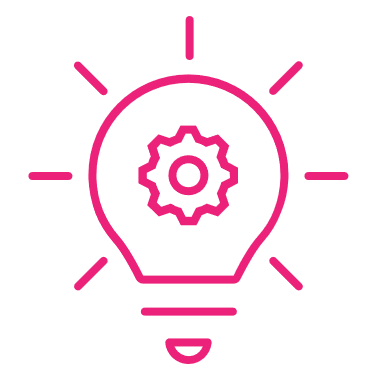 Herramientas de análisis de la Causa raíz: Peligros
No entender el problema y, por tanto, no definirlo correctamente
No pedir ayuda (interna y externa)
No tener en cuenta todas las posibles causas de fallo
No identificar todas las causas raíz
No entender cómo debe funcionar el sistema
Pruebas y análisis precipitados.
Adoptar una mentalidad de "quitar y poner"
Devolver la pieza/producto sin analizarla
No hacer un seguimiento
Sacar conclusiones precipitadas
Desmontar un sistema sin un plan previo
El Análisis de Causa Raíz necesita algo de práctica, pero si se siguen las reglas anteriores y se evitan las trampas aquí expuestas, es una herramienta muy útil.